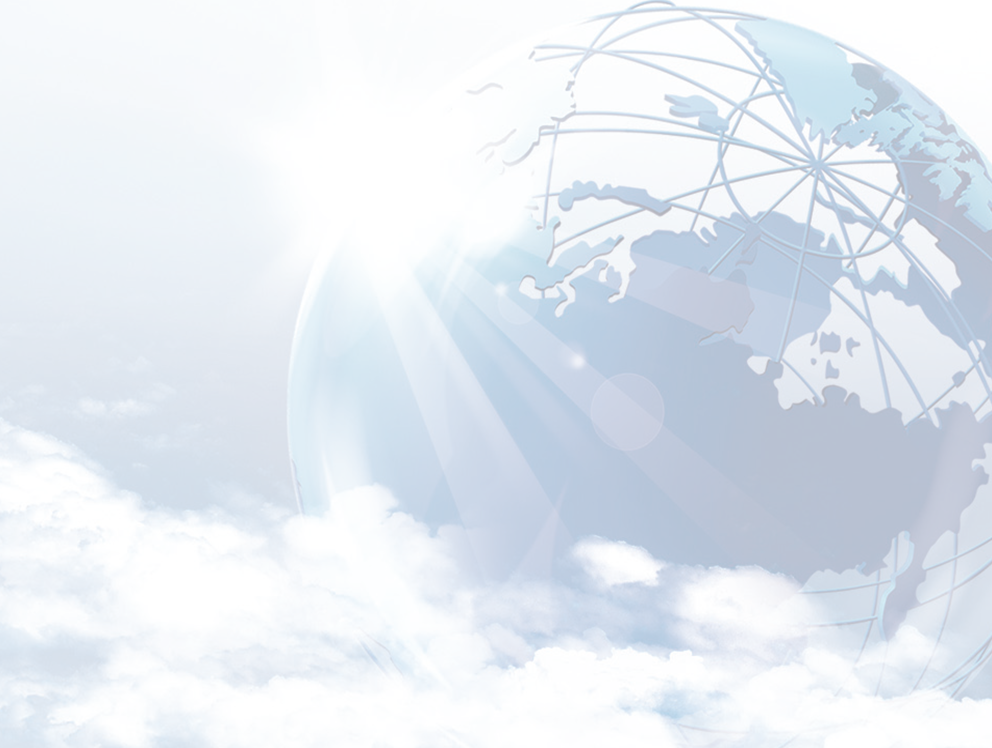 2014-2015
GISC Seoul
Operation
2015.10. 

CHOI Chulwoon  / Associate Director, ICT division of KMA
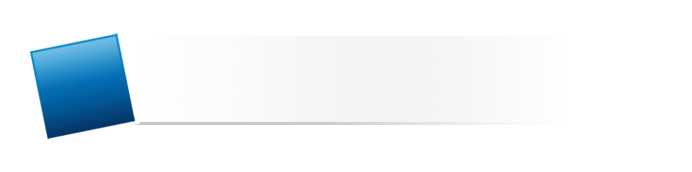 I.
Status of GISC Seoul
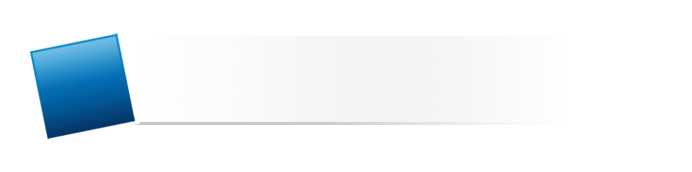 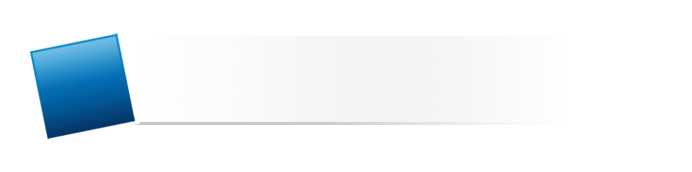 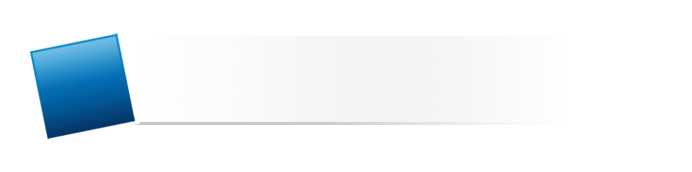 Ⅱ.
Ⅲ.
Ⅳ.
Service of GEOSS Metadata
Improvement/Capacity Building
Interoperability with GEOSS
Status of GISC Seoul
Cloud VM
(Pilot Prj)
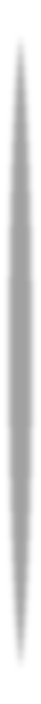 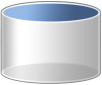 GISC Seoul
WIS + GEOSS
Metadata storage
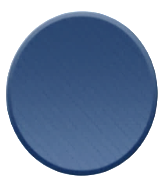 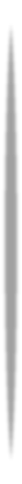 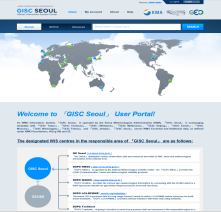 GISC
GISC
GISC
GISC
GISC
GISC
GISC
14 GISCs
Harvesting 
GEOSS Metadata
 by OAI-PMH
GISC Seoul
Portal
GEOSS
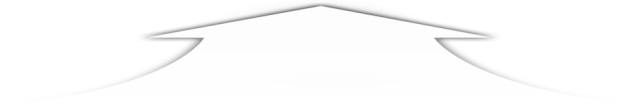 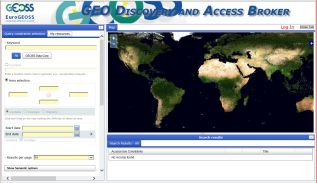 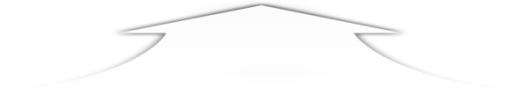 Cache 
Metadata
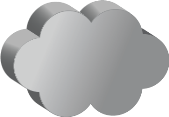 Metadata
Synchronization
GISC Seoul Responsibilities
DCPC NMSC
DCPC WAMIS
DCPC LC/LRFMME
NC Seoul
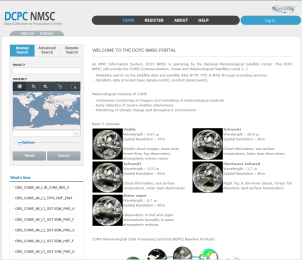 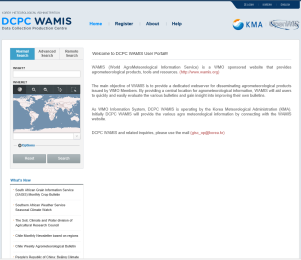 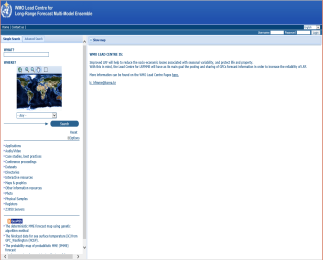 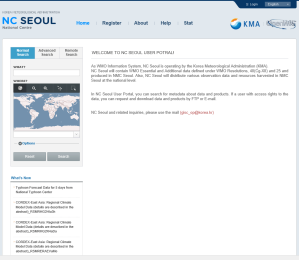 Cache 
Exchange
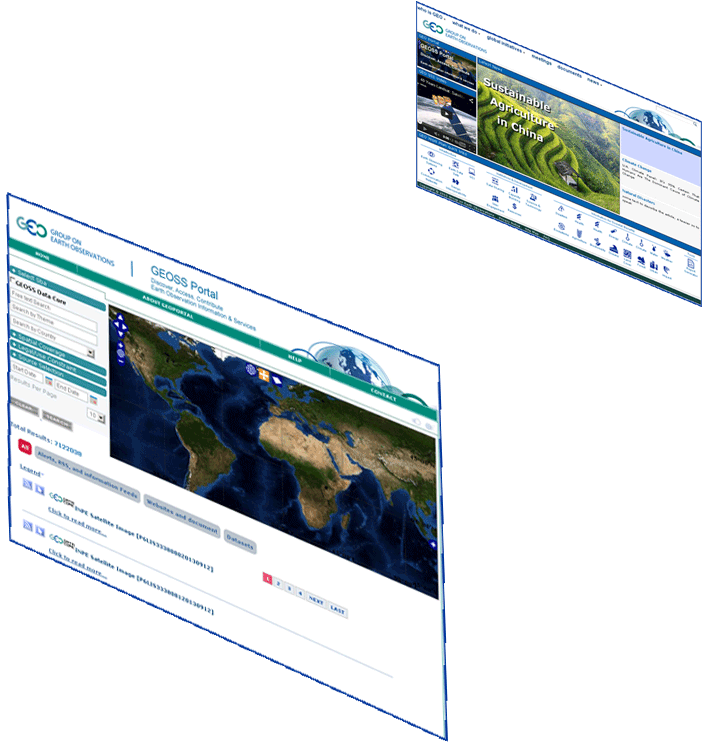 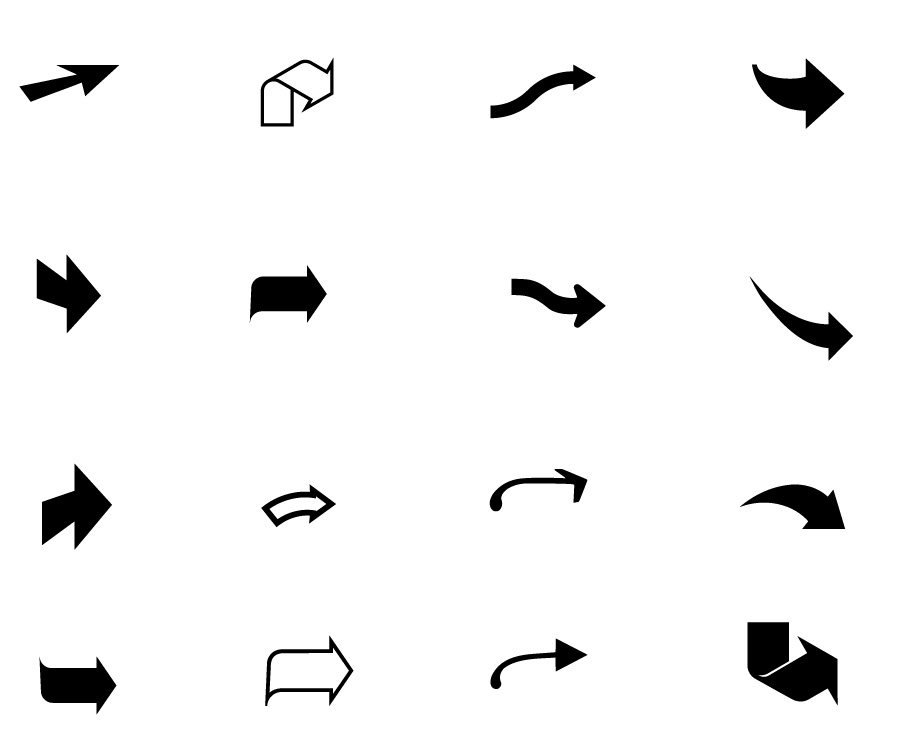 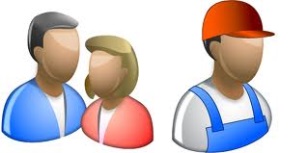 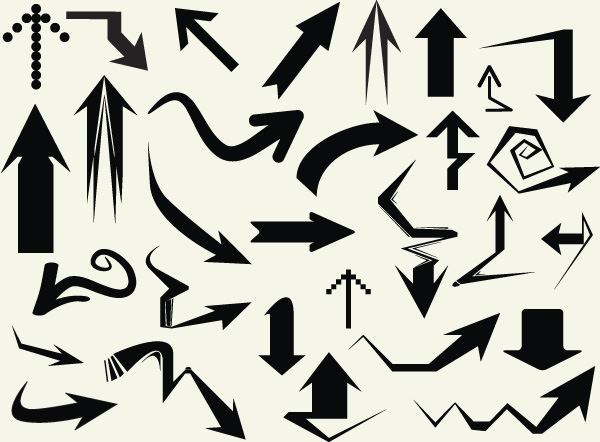 Interoperability  Prj  with GEOSS : GEOSS Introduction
GEO 
Home Page
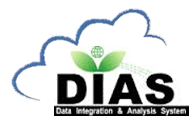 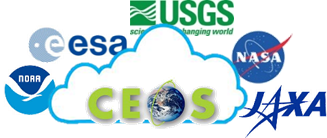 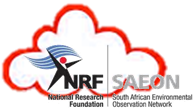 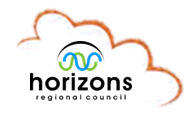 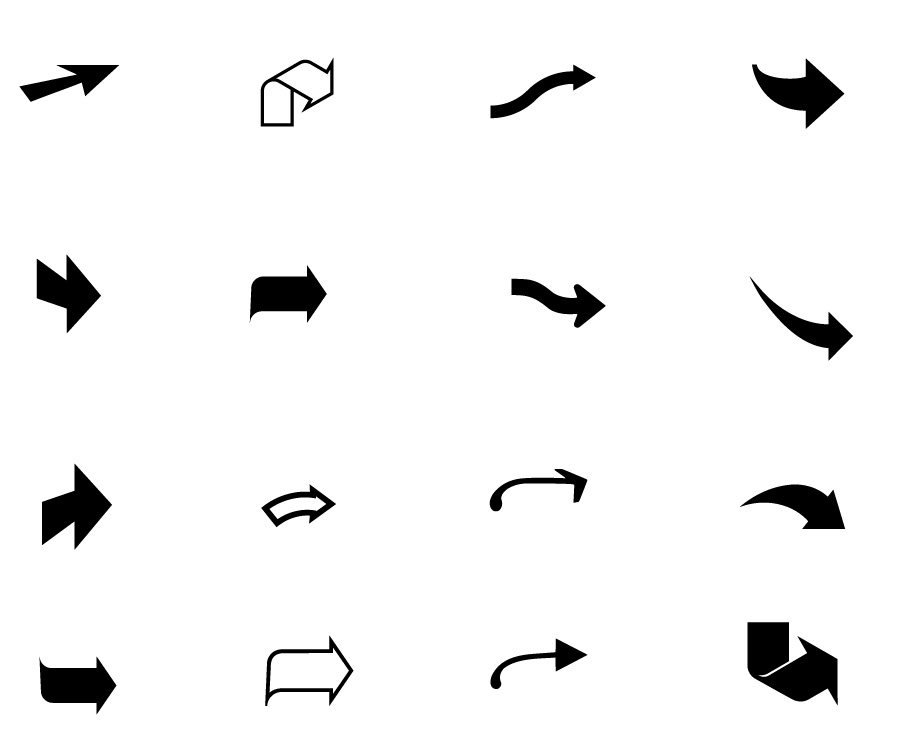 GEOSS 
Community 
Portals
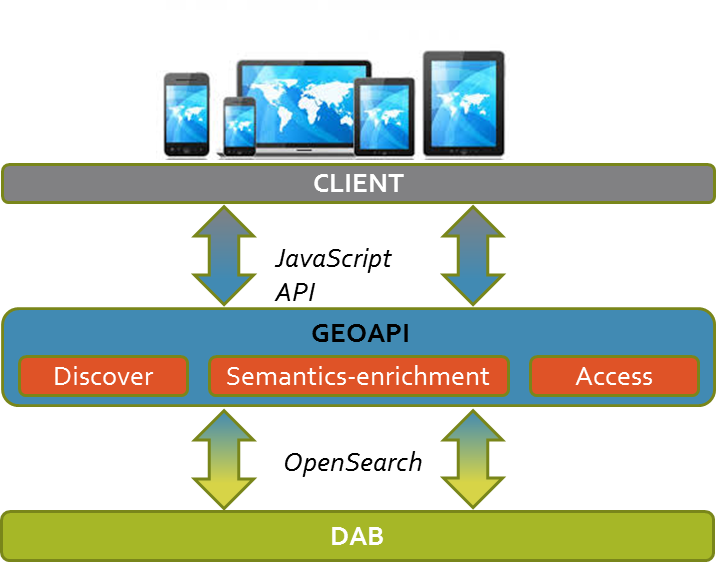 About 120
Supply Systems
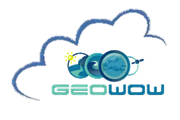 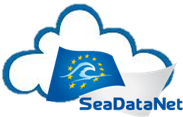 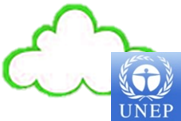 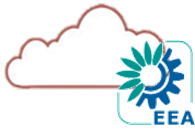 GEOSS             Portal
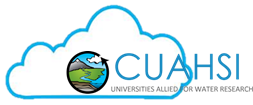 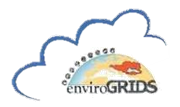 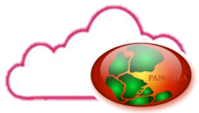 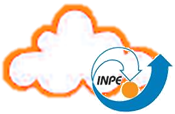 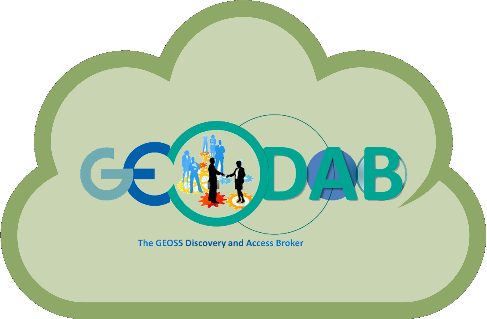 Brokering 
Framework
Registry 
(CSR)
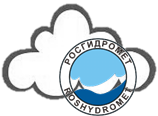 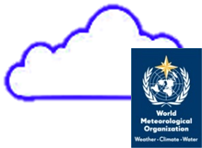 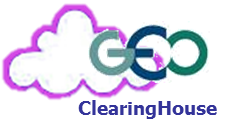 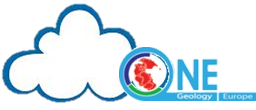 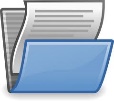 WIS
(DWD node)
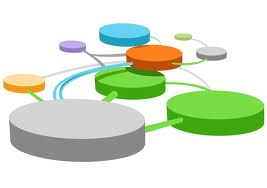 Semantic engines
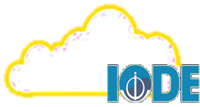 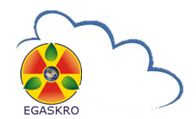 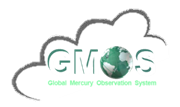 GCI
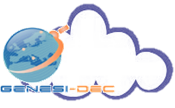 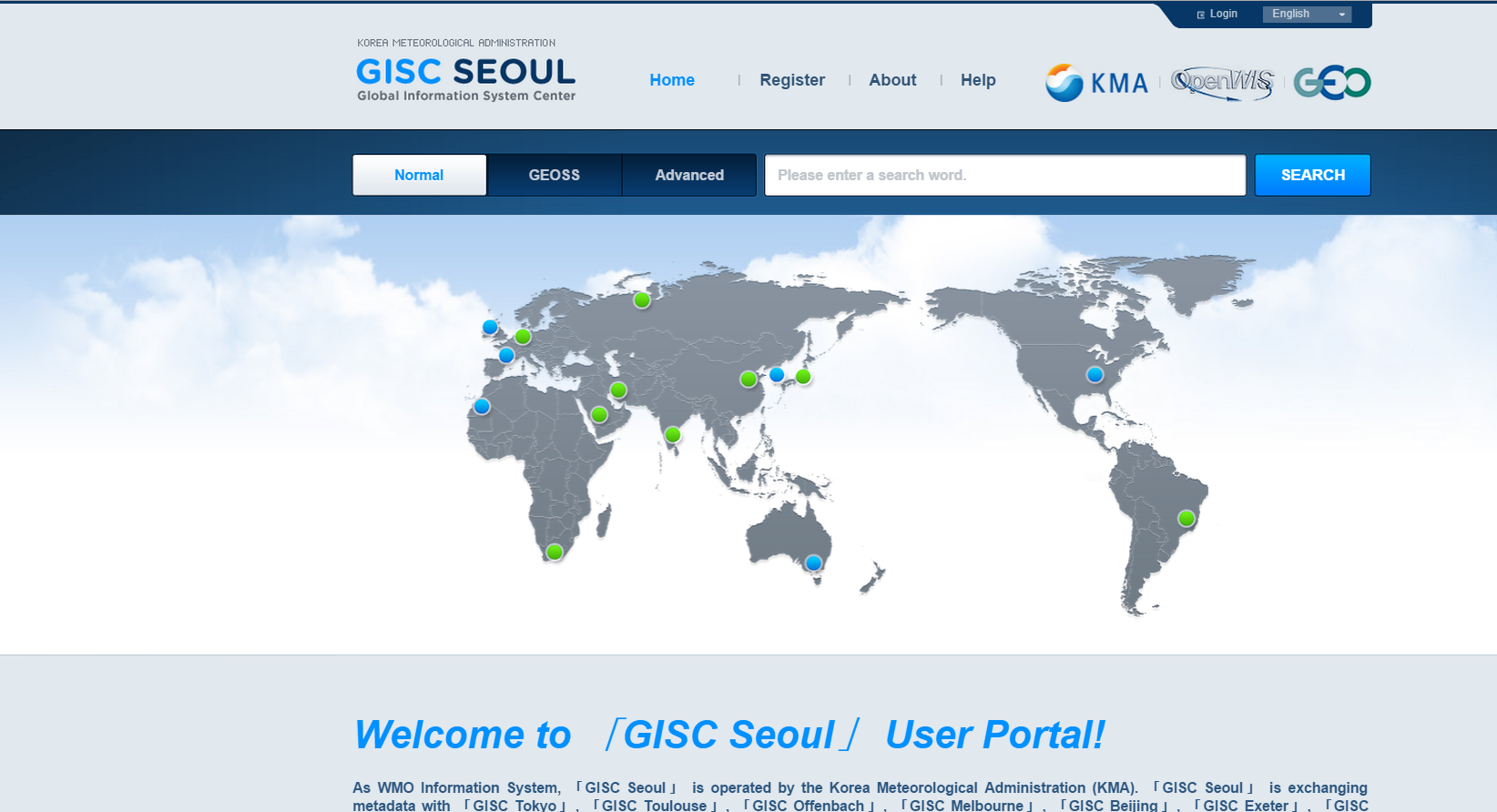 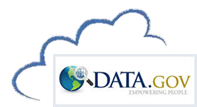 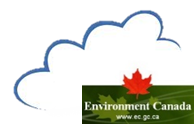 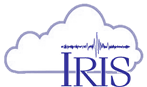 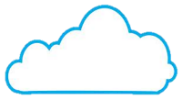 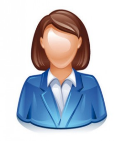 WIS
(KMA node)
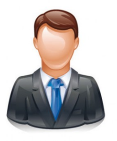 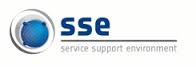 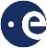 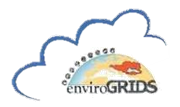 .. .
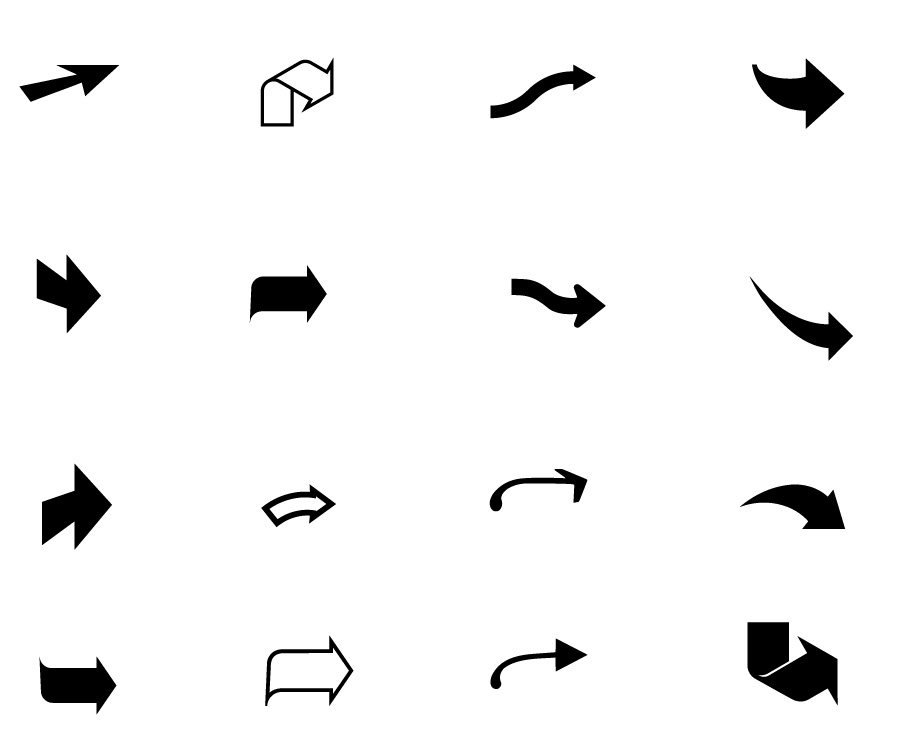 Data Providers Brokered (capacities, systems, networks, etc.)
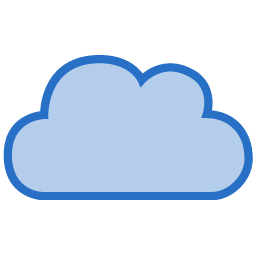 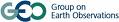 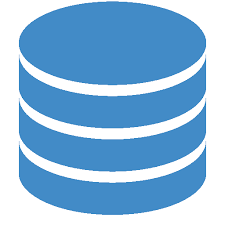 GEOSS 
Metadata 
content
Transform to ISO 19115/19139 
schema
Interoperability  Prj  with GEOSS : Conception
Supplement metadata 
on Time Stamp
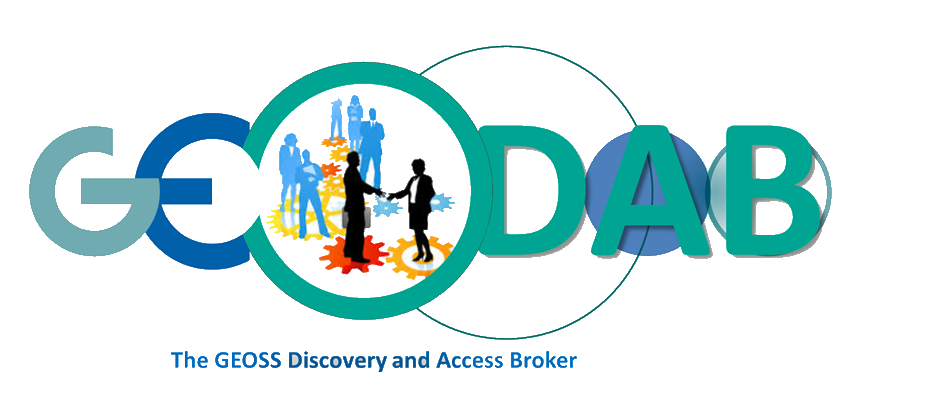 Outline
Expose the OAI-PMH extended 
interface
[ Purpose]
Service for Meteorological MD
  + Non-Meteorological MD
[ Agreement with CNR]
World Wide Web
WIS-OAI-PMH (with optional features)
KMA
 - Periodical harvesting the ISO based GEOSS MD : selective harvesting
CNR
 - Implementing OAI-PMH 2.0 and supporting update : “deleted records” and “set”
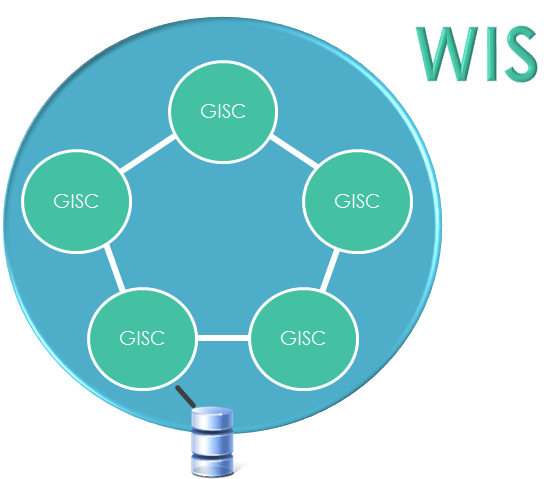 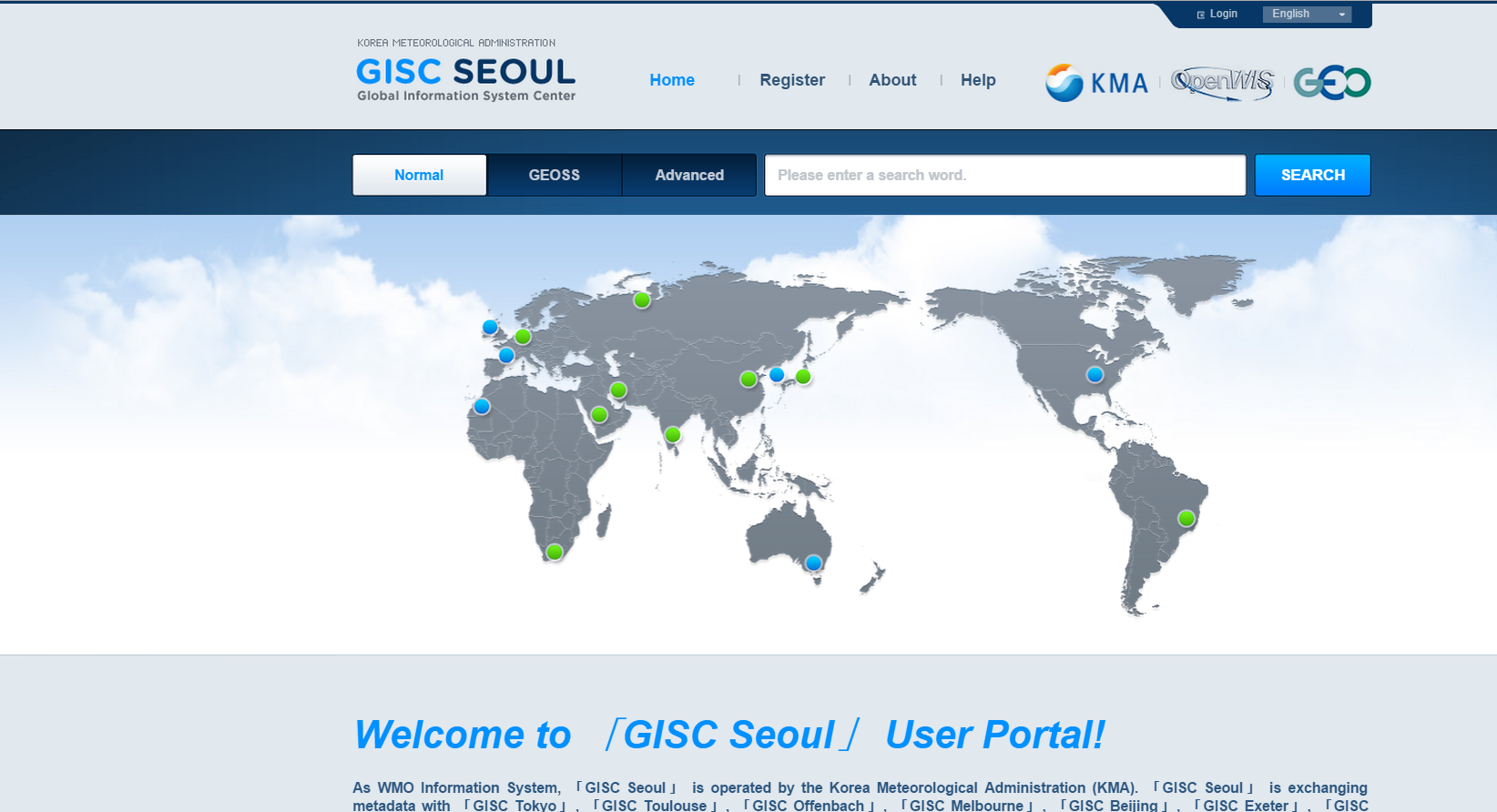 KMA Harvester
WIS (KMA node) 
harvester and Portal
Interoperability  Prj  with GEOSS : GEOSS Metadata
Interoperability  Prj  with GEOSS : Metadata Processing
Setting each harvesting to each OAI-SET of DAB
MD Mgt.
Service
valid
Schema
Validation
Check
MD
Harvestor
(OAI-PMH)
Extending
MD
Yes
Invalid
MD Sending Module
(OAI-PMH)
No
Ext. MD
Decoding Module
Message
Processing
Check on
UTF-8
GEOSS
MD
Yes
Check on Update : New or Old
Remove
HTML  Special Character
MD Indexing
(Searching Engine)
No
GEOSS 
MD
Assembly
Message
Processing
Missing dateStamp
Setting
ISO19139  filtering
MD Update for modified and deleted
GEOSS
MD(DB)
GEOSS
MD(Index)
Interoperability  Prj  with GEOSS : Harvesting Result
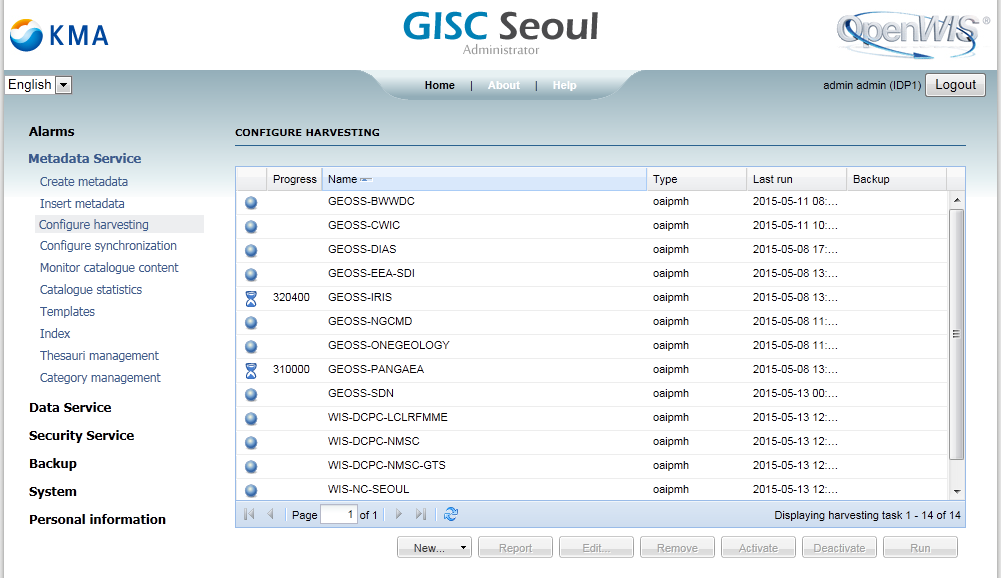 [ Harvesting]
The admin Portal operates and controls the harvesting from MD
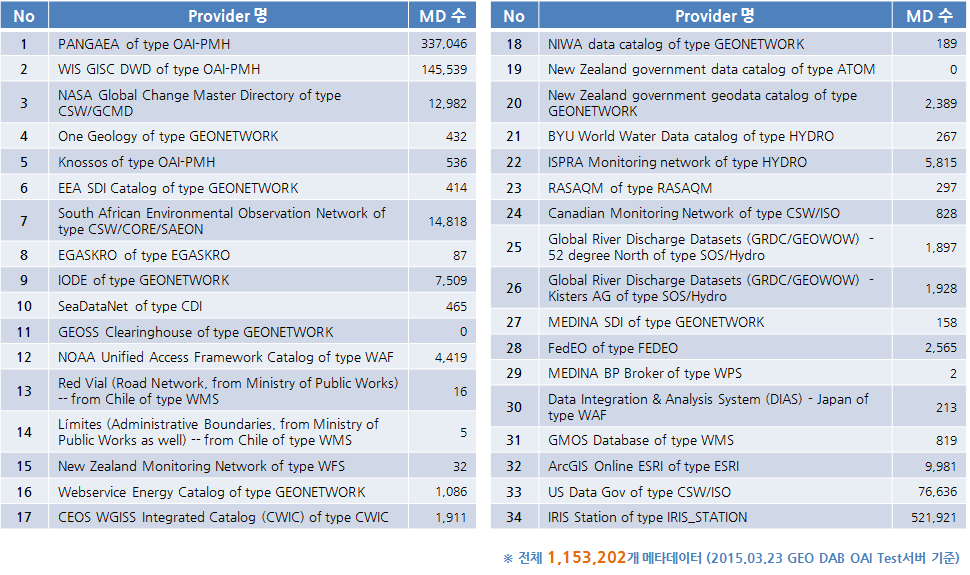 [ Status]
The number of GEOSS metadata to each 34 sets is shown on the table.
Service of GEOSS Metadata
[ Searching menu]
Provide three kinds of search-services : (1) Normal, (2) GEOSS, (3) Advanced
(2) GEOSS : only GEOSS
(3) Advanced
(2) GEOSS : only GEOSS
(1) Normal : WIS+GEOSS
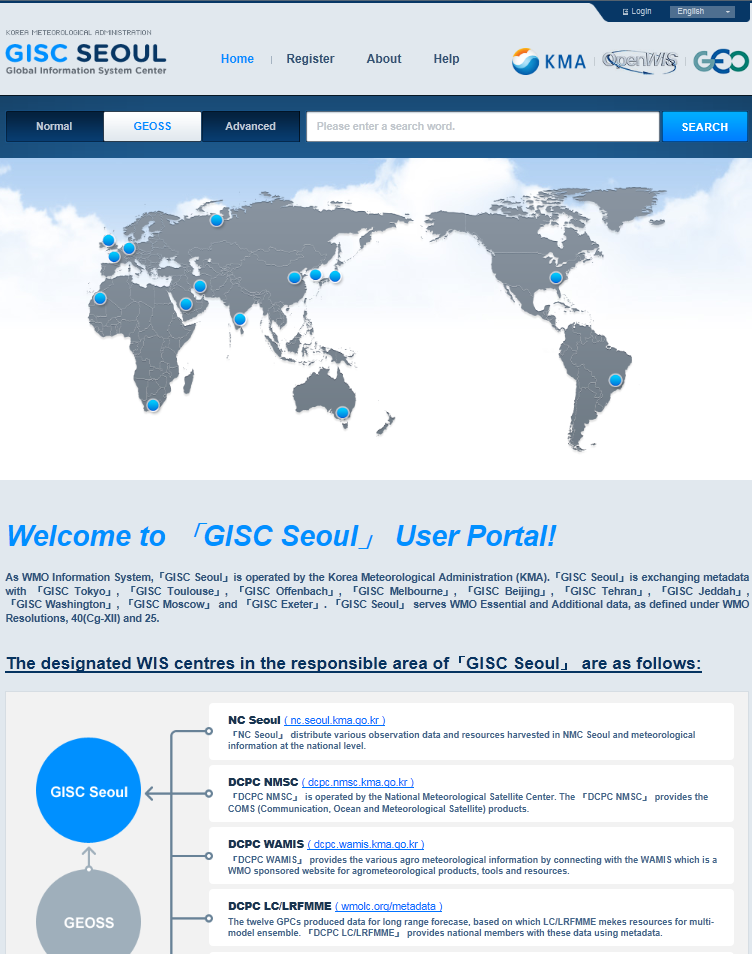 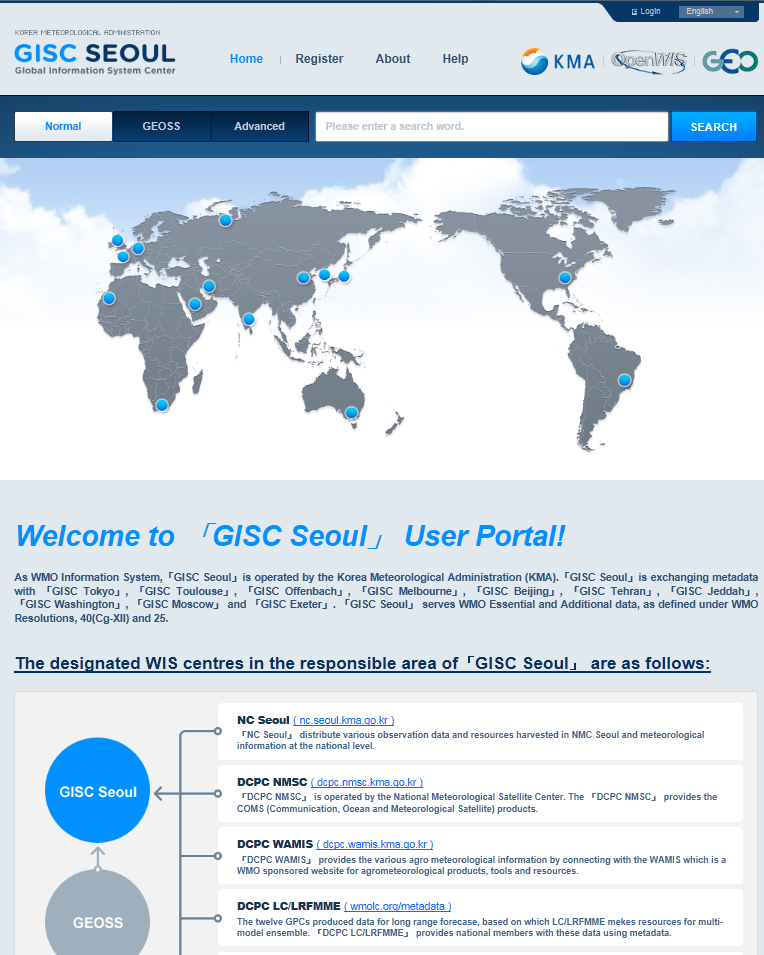 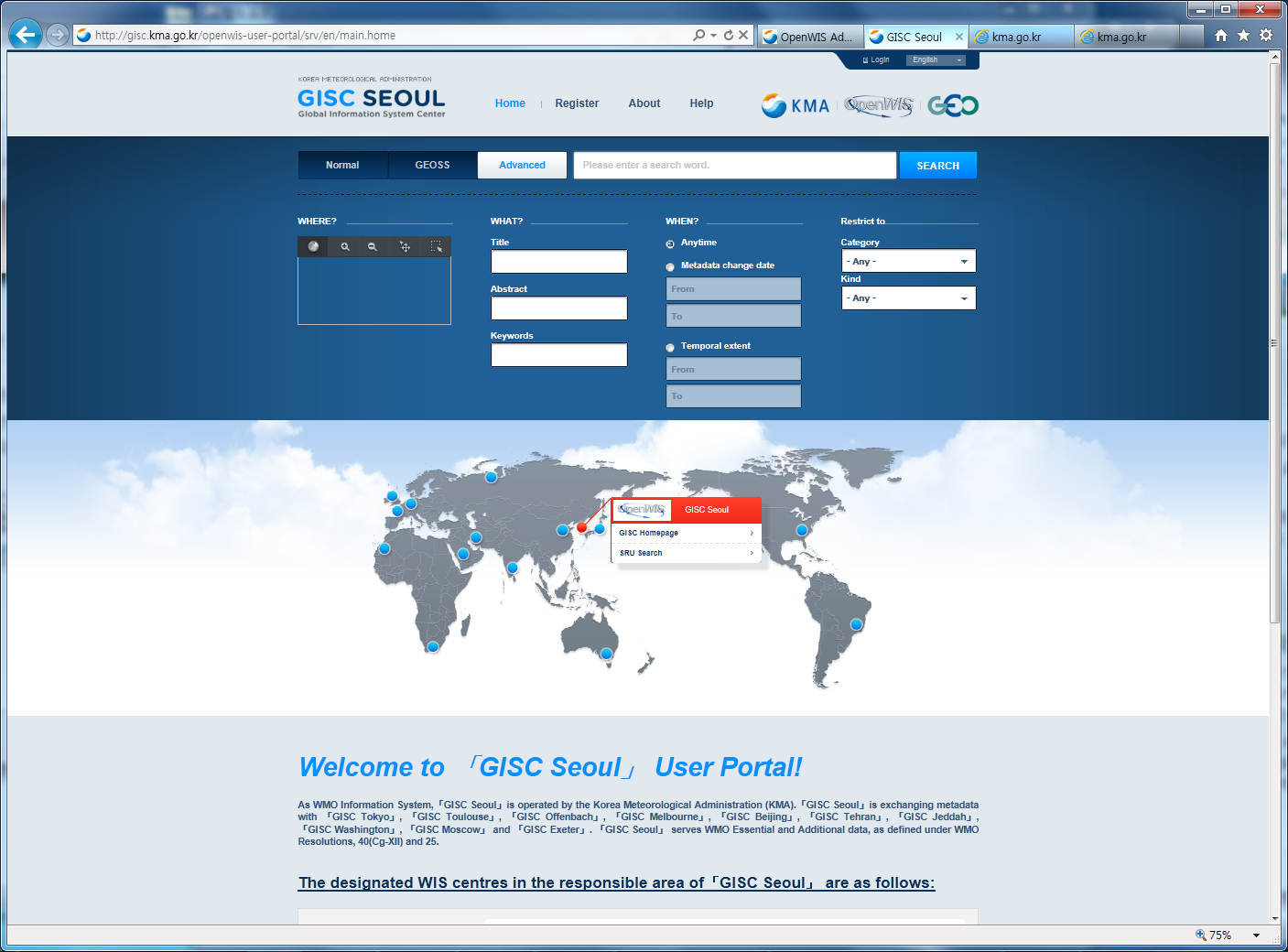 WIS & GEOSS
Only GEOSS
Service of GEOSS Metadata
[ Searching Result]
Provide separate searching result.
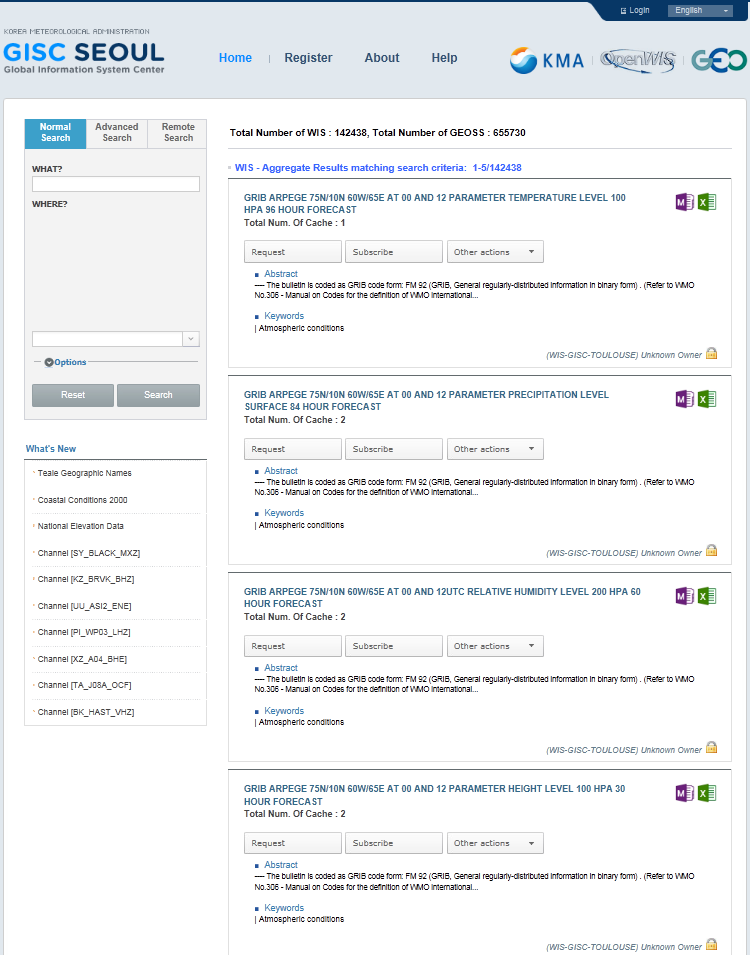 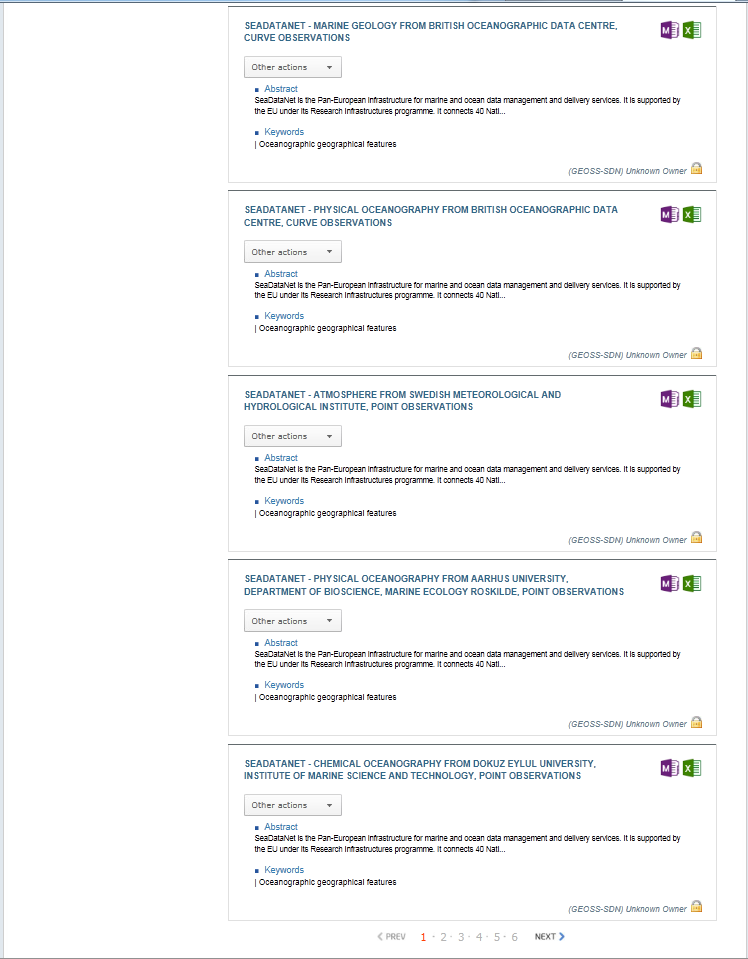 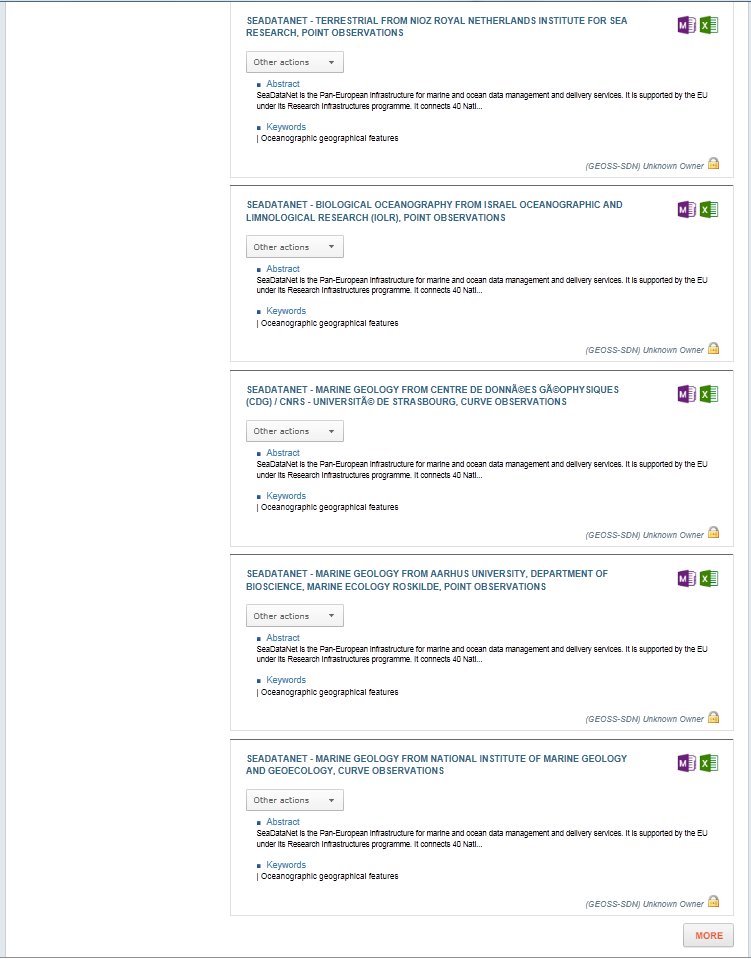 Service of GEOSS Metadata
[ For Example]
If we select one GEOSS Metadata, “SeaDataNet”, …
Display Metadata
Searching Result and Hyperlink
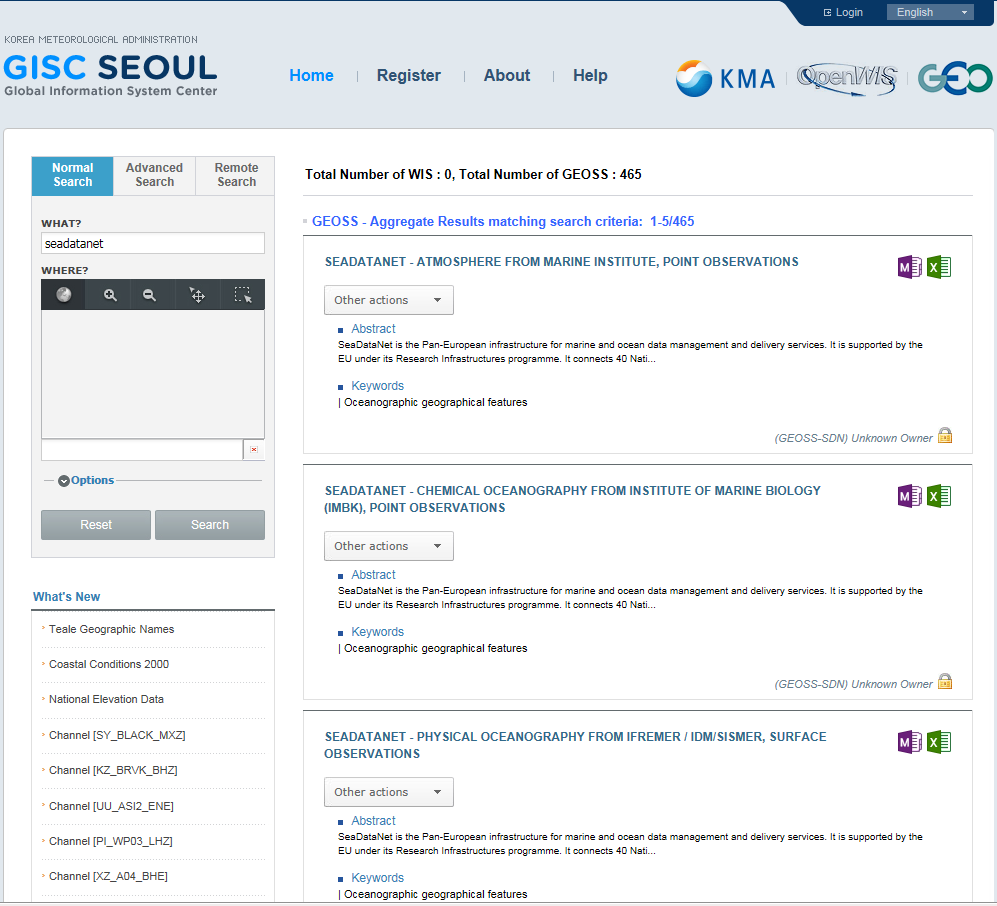 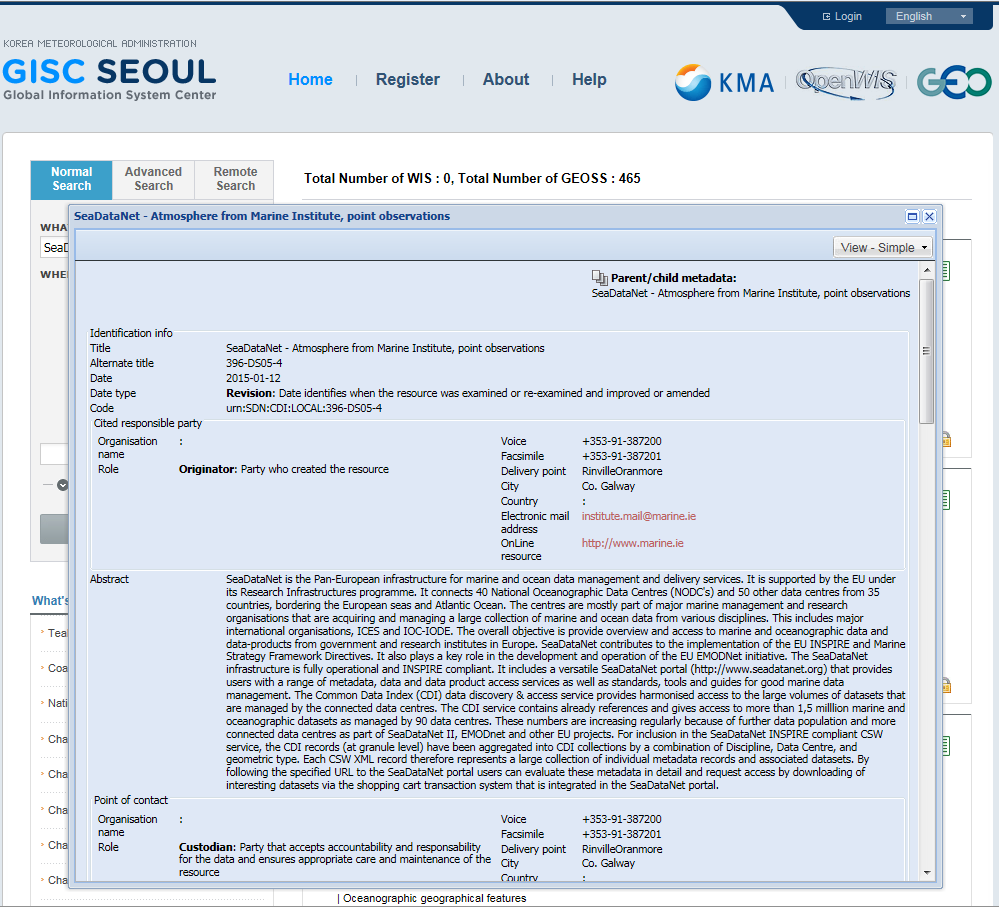 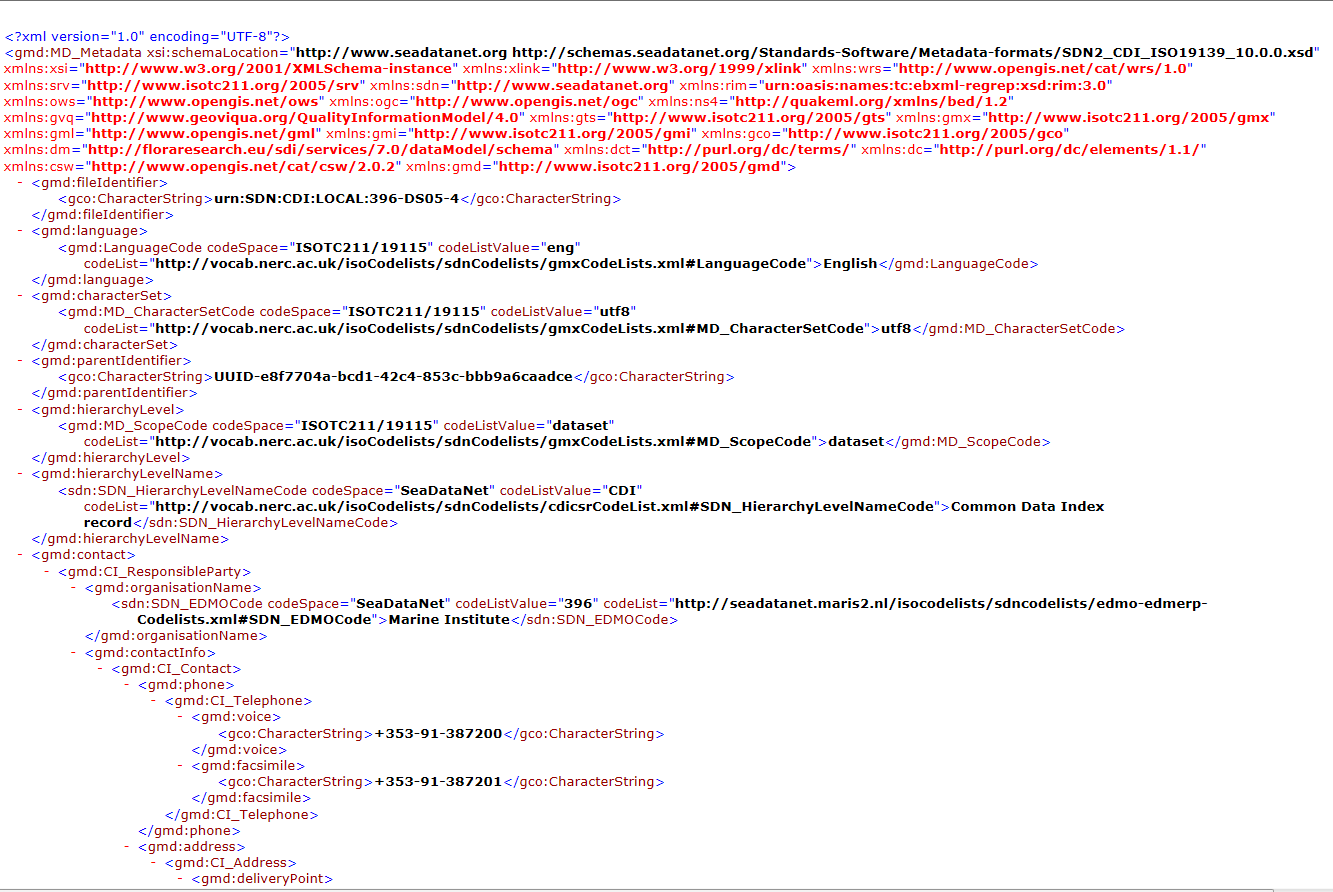 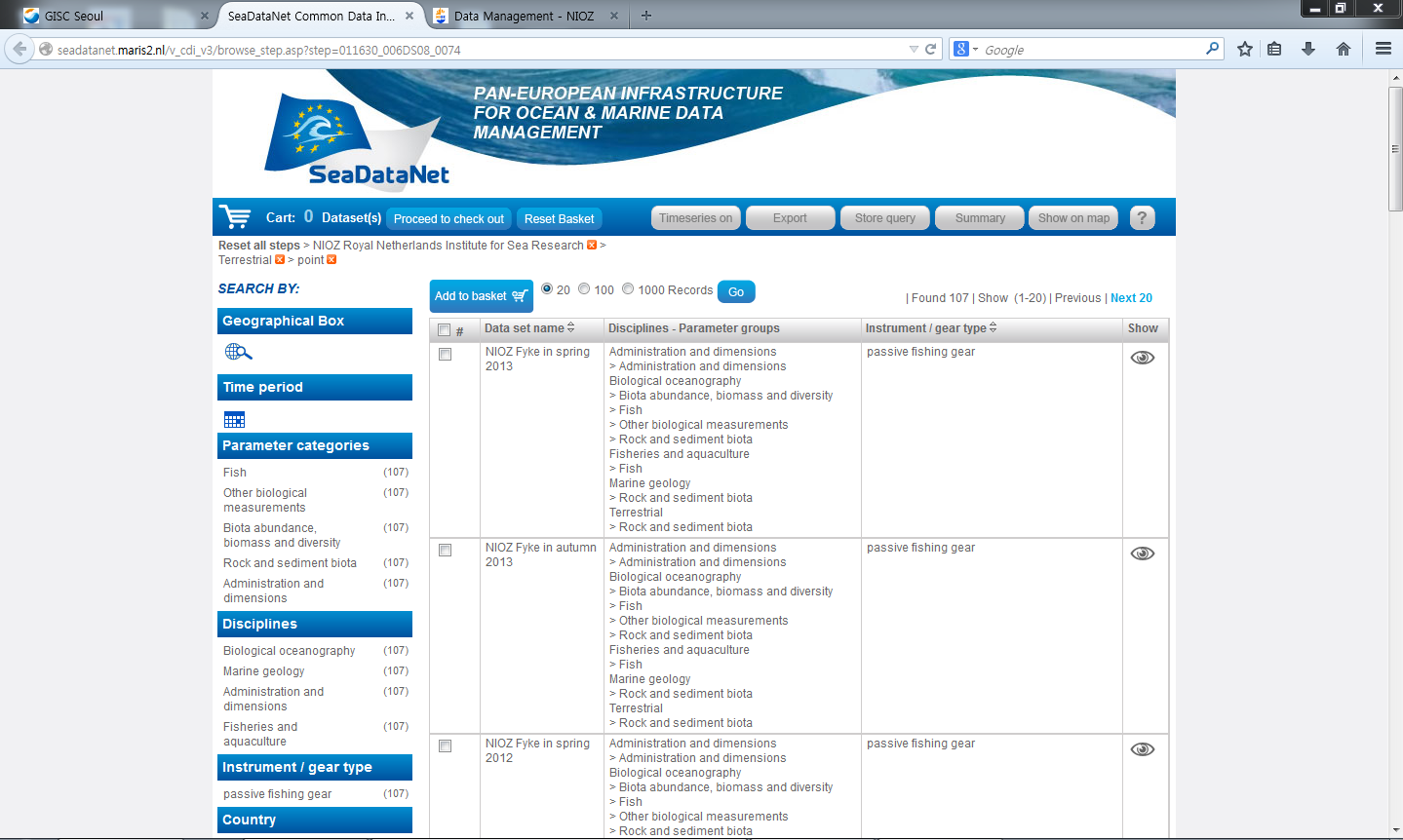 Improvement/Capacity Building
[ Statistics Service : e.g. NC Seoul]
Outline
[ Improvement]
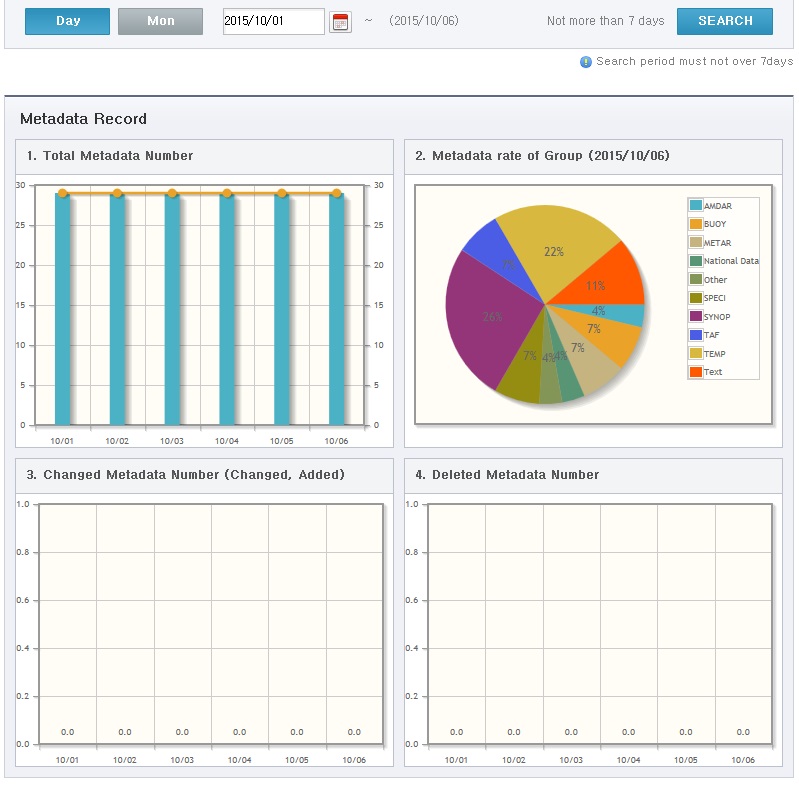 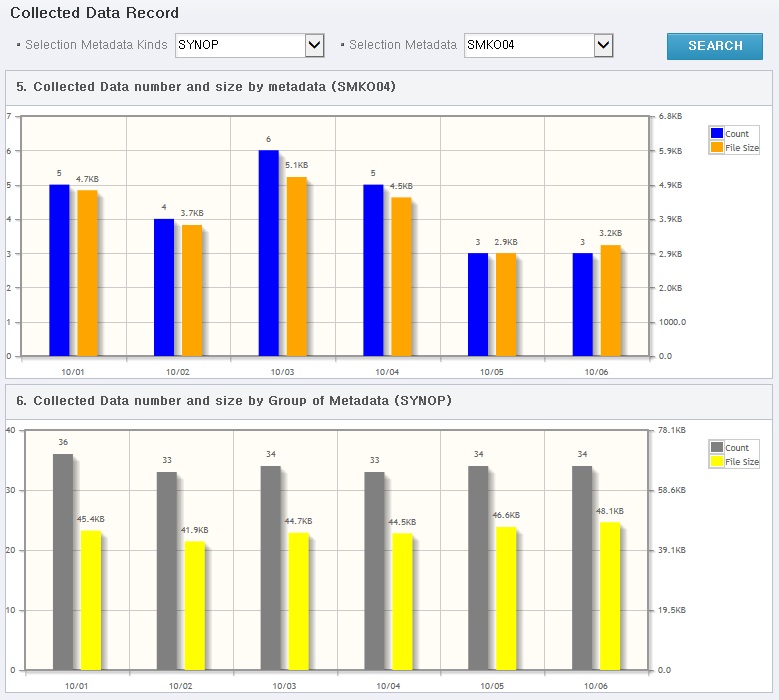 Make visitors identify the status
of data : how many updated, how much size, etc
[ Capacity Building]
Workshop
 -  held in Apr. 2015 to improve the service
 - apply OpenWIS  to DCPC LC-LRFMME